Brief Examples of PurdueEfforts in Opioid Abuse Mitigation
Paul Griffin
Regenstrief Center for Healthcare Engineering
July 13, 2017
4 Presentations
Jacqueline LinnesAssistant Professor, School of Biomedical Engineering
Kyle HultgrenDirector, Center for Medication Safety Advancement
Kinam ParkShowalter Professor, School of Biomedical Engineering
Randy HountzDirector, Purdue Healthcare Advisors
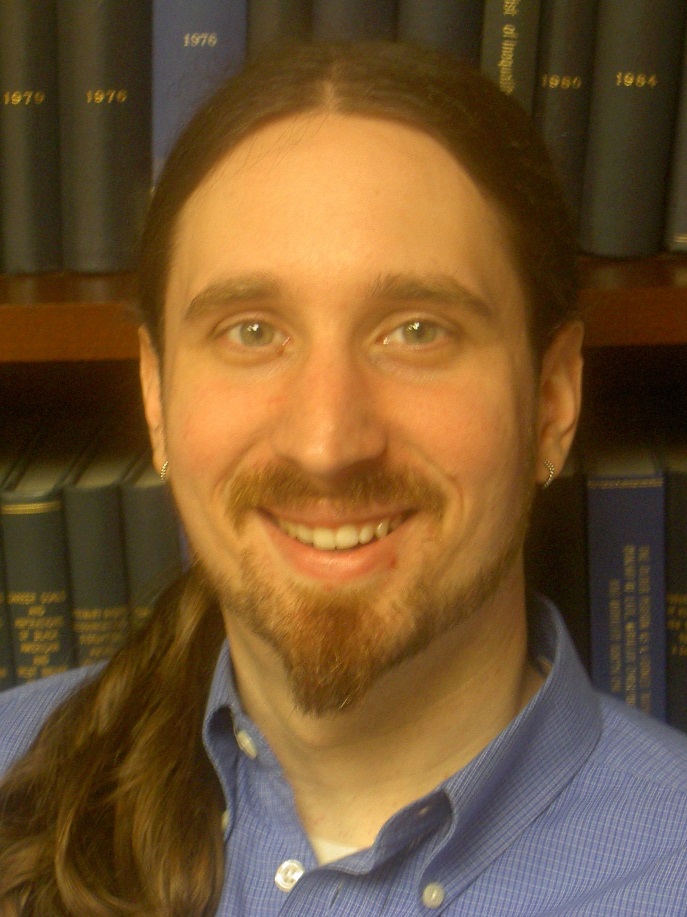 Brian Kelly
Director, Center on Research for Young People’s HealthDepartment of Sociology and Anthropology
Areas of research interest include substance use, sexual health, HIV/AIDS, and comparative youth cultures. 
Recent research projects include social contextual influences of prescription drug misuse among U.S. youth, the influence of policy contexts on youth substance use trajectories.
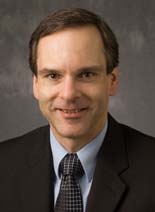 Dave Ebert
Silicon Valley Professor of ECE; director of VACCINE
Areas of research in public safety and public healthvisual analytics. 
Visual Analytics for Command, Control, and Interoperability Environments Center (VACCINE), is the Department of Homeland Security’s Center of Excellence in Visual and Data Analytics. Focuses on creating methods, tools, and applications to analyze and manage vast amounts of information for all mission areas of homeland security in the most efficient manner.
Represented today by Dr. Jao Surakitbanharn
VALET)
Impacts:
Analyze crime patterns and to connect strings of activities 
Investigate correlation factors
Analyze time of day problems and improve accuracy of police record management system
Novel statistical predictive model incorporated for planning
Incorporates  predictive alerts
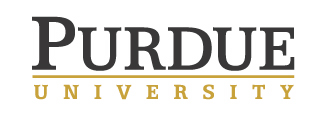 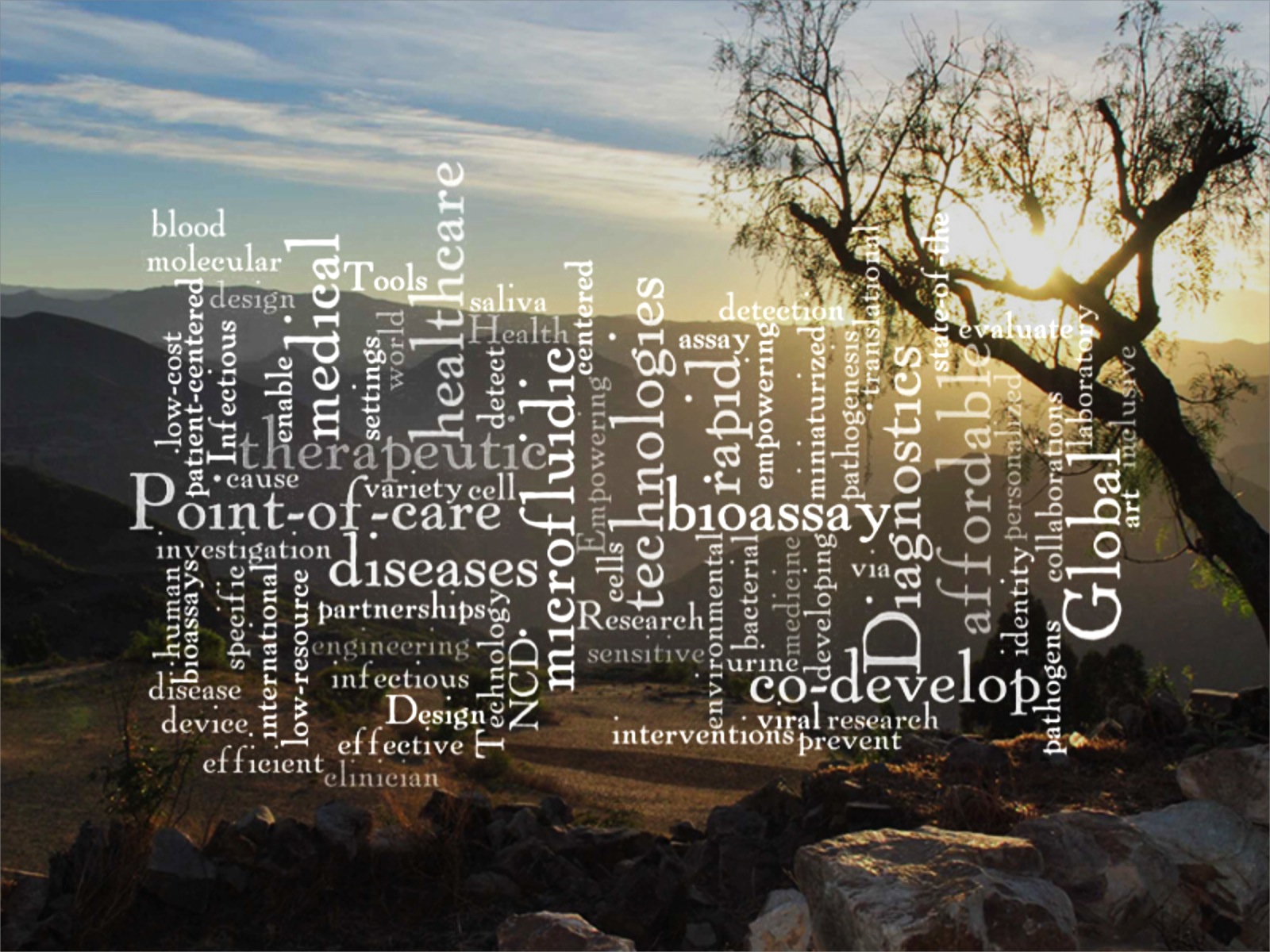 LINNES LAB
Dr. Jacqueline Linnes 	jlinnes@purdue.edu
Point-of-care molecular diagnostics
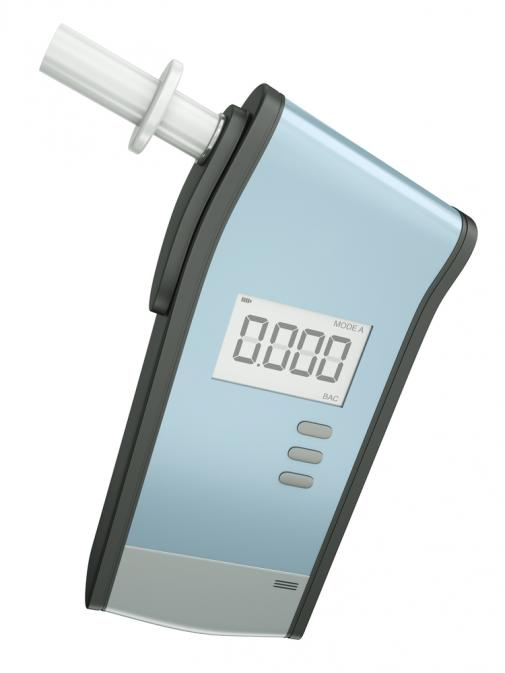 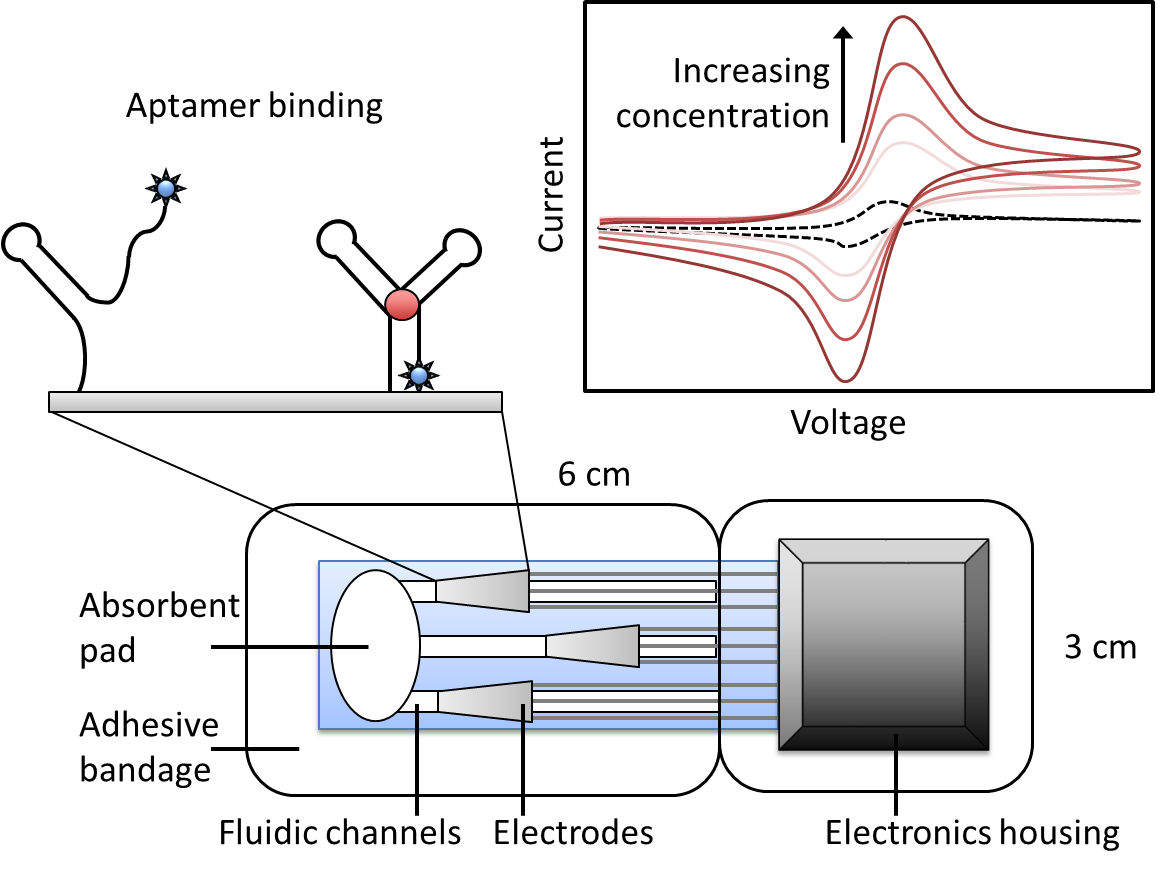 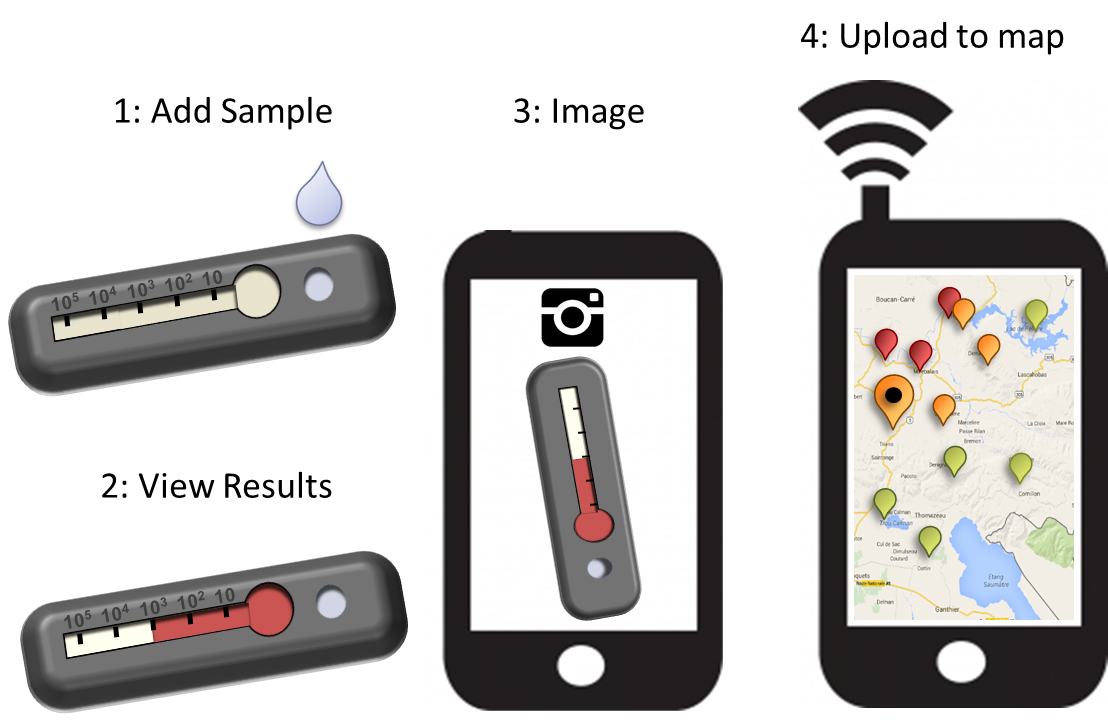 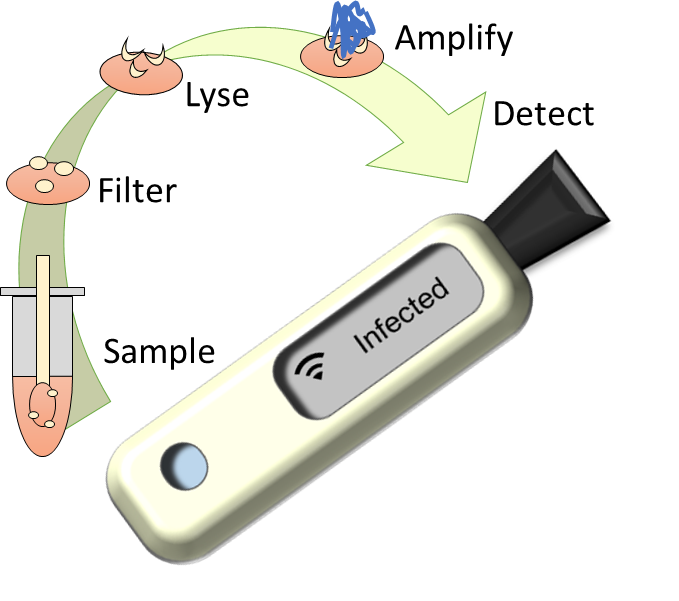 Glucose monitoring from breath
Wearable biosensors to detect narcotics
Real-time epidemiology for global health
SMART Watch
Dr. Hugh Lee and Dr. Jacqueline Linnes
In collaboration with the British Columbia Center for Excellence in HIV/AIDS
Continuous biophysical monitoring for overdose detection
Heart rate
Blood oxygen saturation
Respiratory rate
Galvanic skin response
Movement/Activity
Location
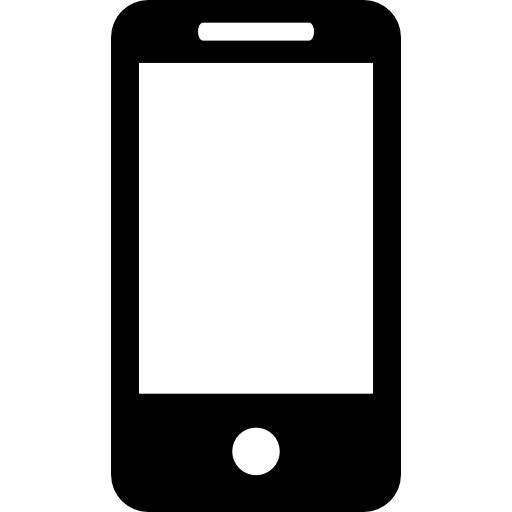 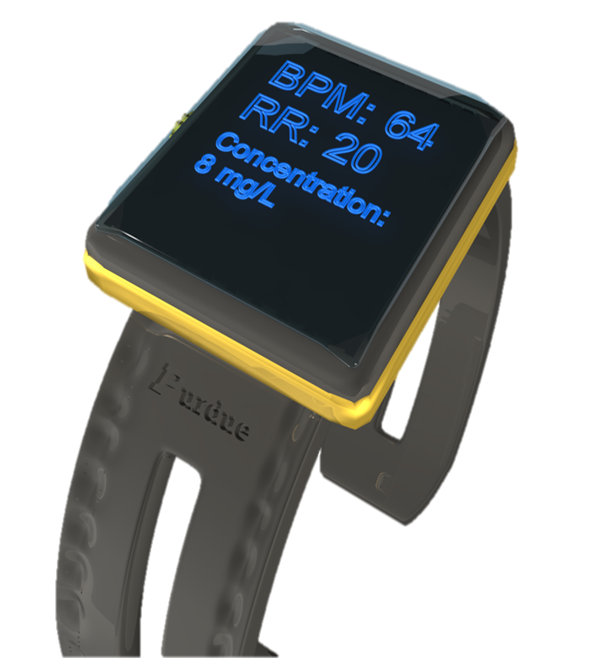 Overdose Detected
Locate Patient
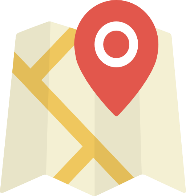 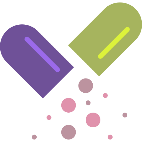 Low
No
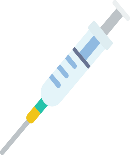 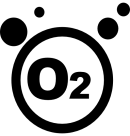 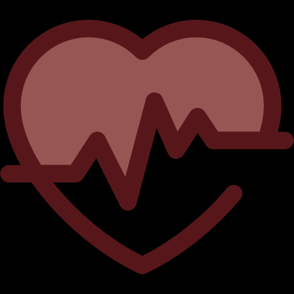 Auto Calibrating Heart Rate Sensor
Movement
Heart rate (90 bpm)
Skin impedance – Startle reflex
startled
Detecting Usage
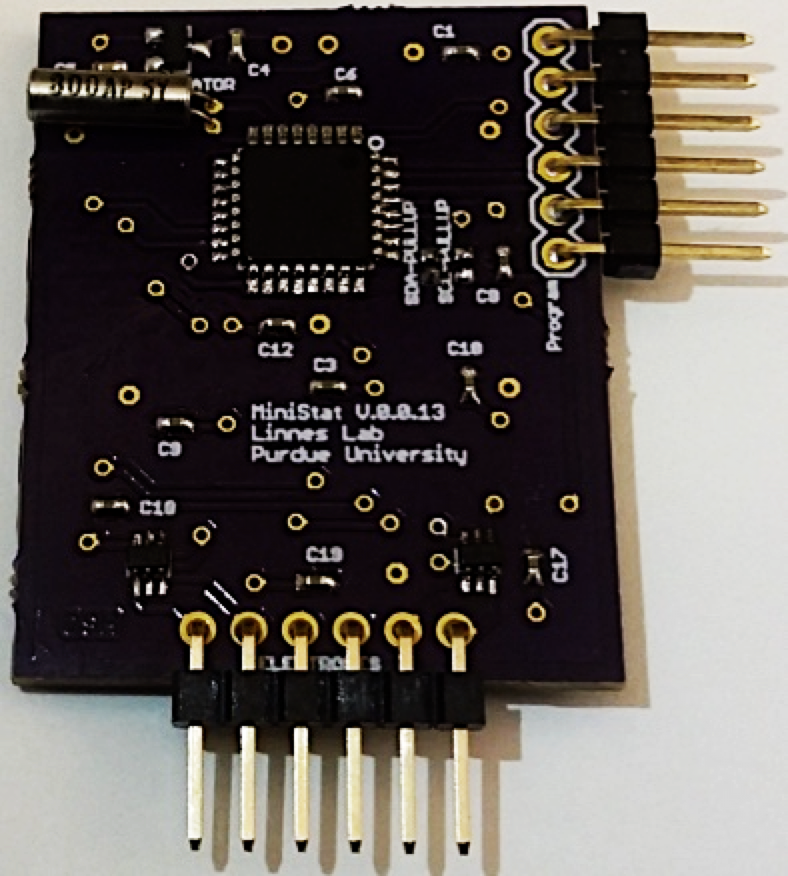 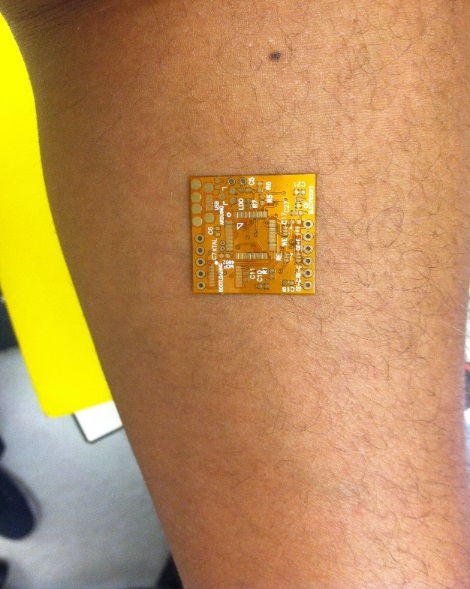 Sensor removed
Wearable Sensor Platform for Drug Rehab
In collaboration with Dr. Kenzie Preston, Senior Investigator at NIDA
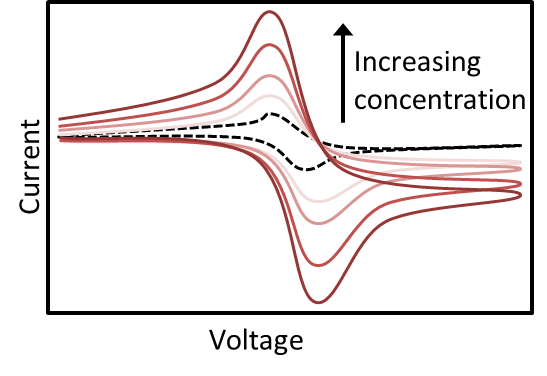 Adhesive patch to monitor drug use
Detect cocaine and opioids down to 3 ng/ul
Detection performed at least 4 times per 24 hours
Detection patch replaced once per 24 hours
Data storage for minimum 1 week
Wireless data transfer
Absorbent
pad
COC
NEG
3 cm
MOR
Adhesive
bandage
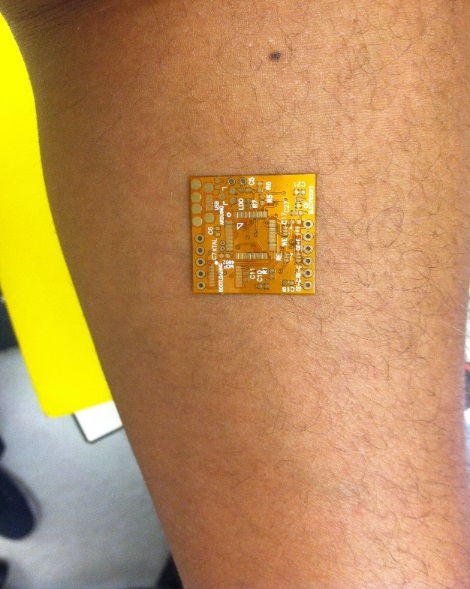 Electronics housing
Electrodes
Fluidic channels
Direct Electrochemical Drug Sensing
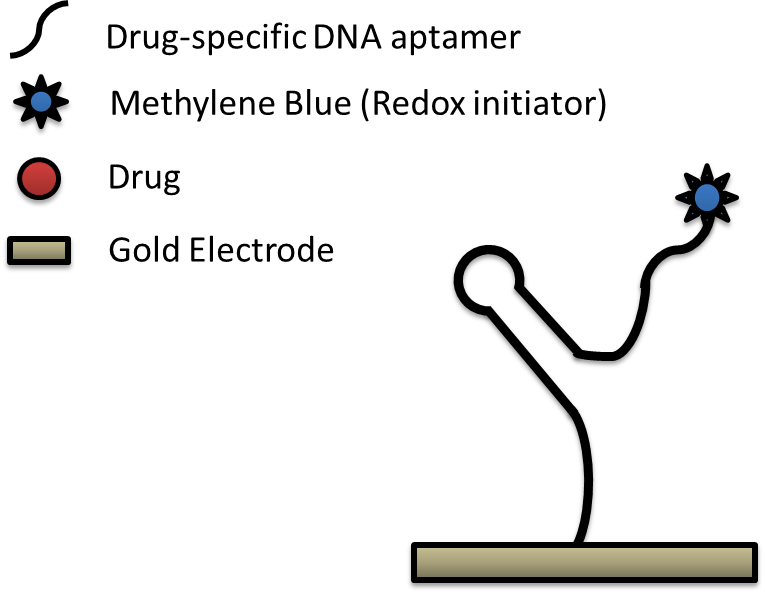 Direct Electrochemical Drug Sensing
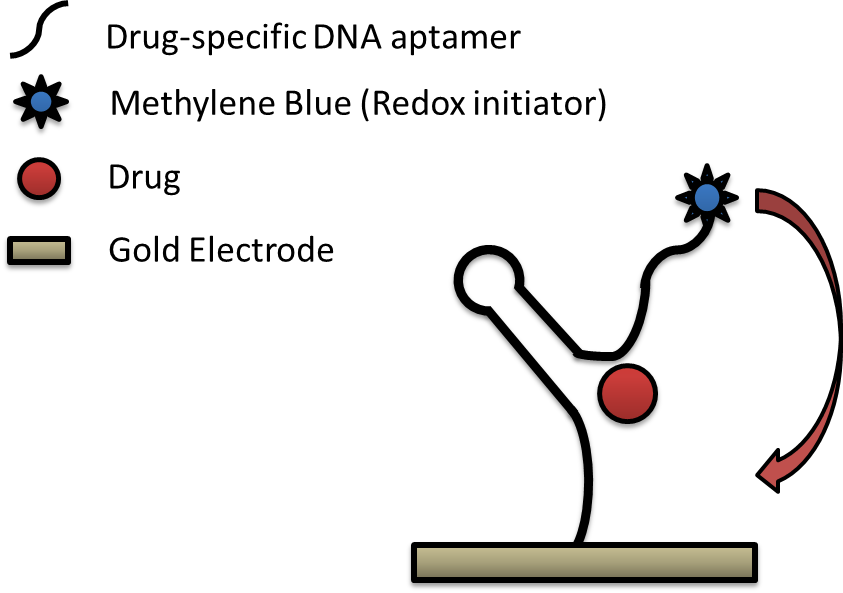 Direct Electrochemical Drug Sensing
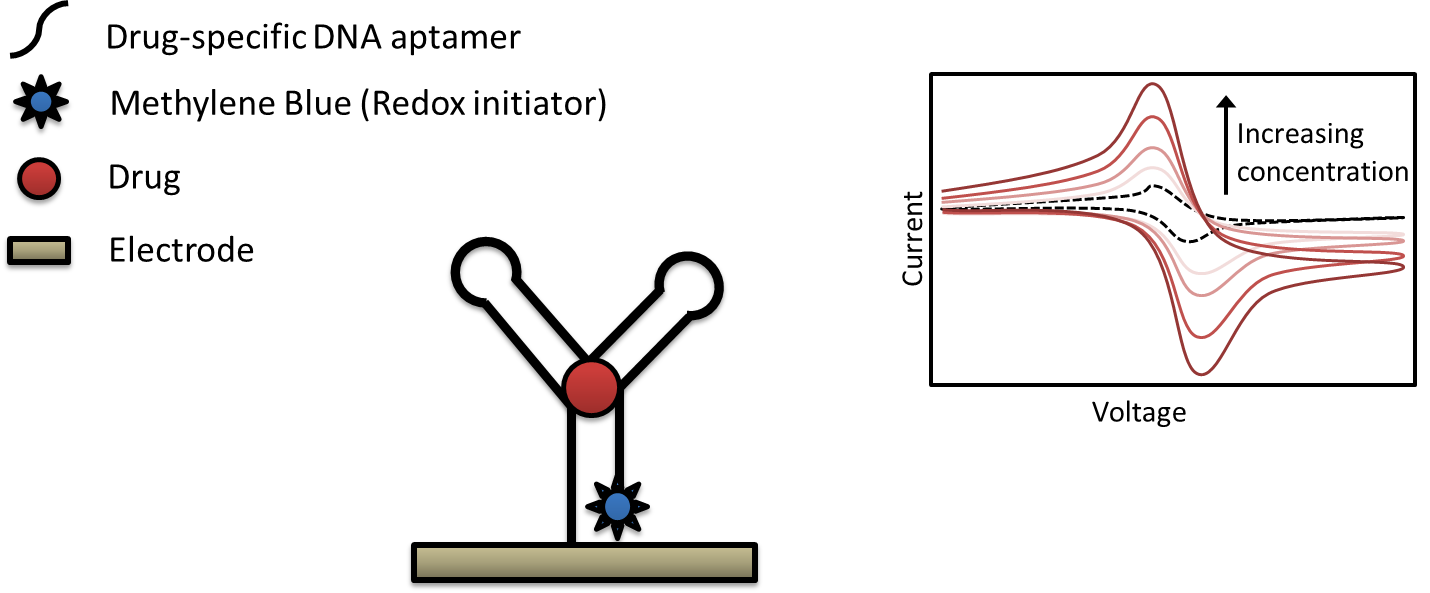 Signal Response to Cocaine
w/ Cocaine









w/o Cocaine
Time
Consistent Signal Increase vs. Buffer
Control Electrode
Detection Electrode
Detection goal
Future Opioid Abuse Targeting
Re-design DNA aptamer to bind opioid drugs
Mu opioid Antagonists
(Off-target)
Mu opioid Agonists (Targeted)
Nalaxazone
Nalaxone
Morphine
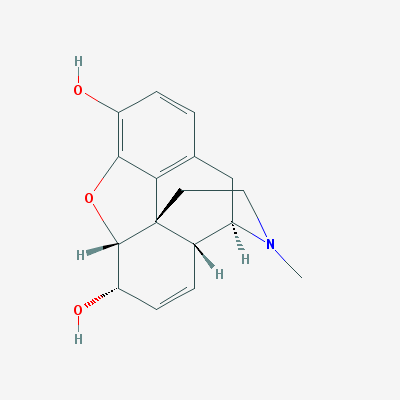 Heroin
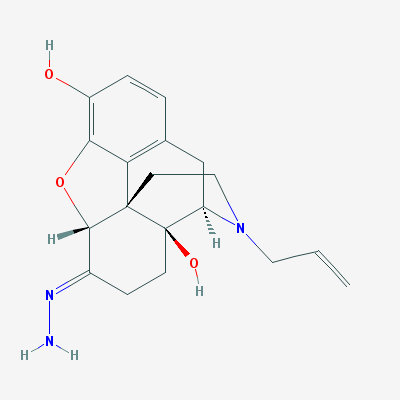 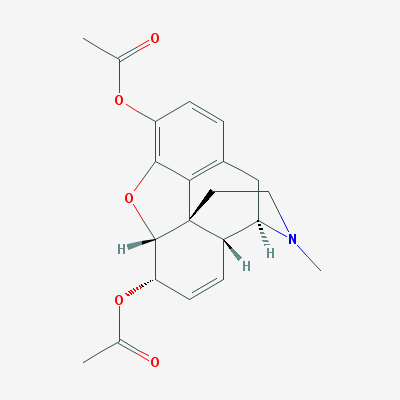 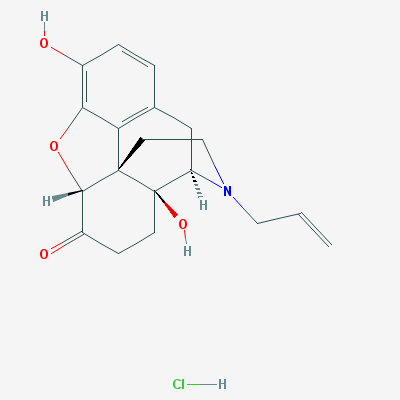 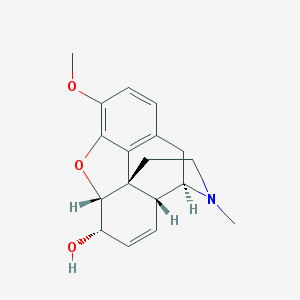 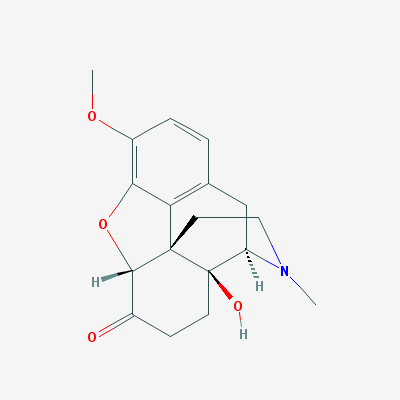 Naltrexone
Codeine
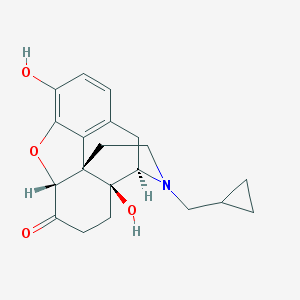 Oxycodone
Rapid Early Viral Load Detection of HIV & HCV
A low-cost paper-based nucleic acid diagnostic platform with robust sample preparation and molecular amplification in a familiar detection format.

Automated sequential sample capture, virion lysis, isothermal amplification, and detection
Localized heating of printed wax valves automates fluid flow
Visual lateral flow detection readout
MicroUSB powered heating of amplification reaction
Roll-to-roll manufactured molecular diagnostic
Amplification
reagents
Sample inlet
and filter
Waste 
Pad
Visual detection readout
Blood sample
Printed temperature
responsive valves
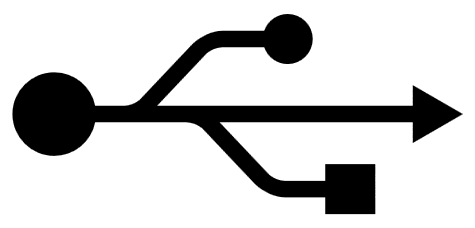 Detection results
MicroUSB phone powered
CMSA Update on Opioid Takeback Program
Kyle E. Hultgren, PharmD
Director | Center for Medication Safety Advancement
Unintended Access to Opioids
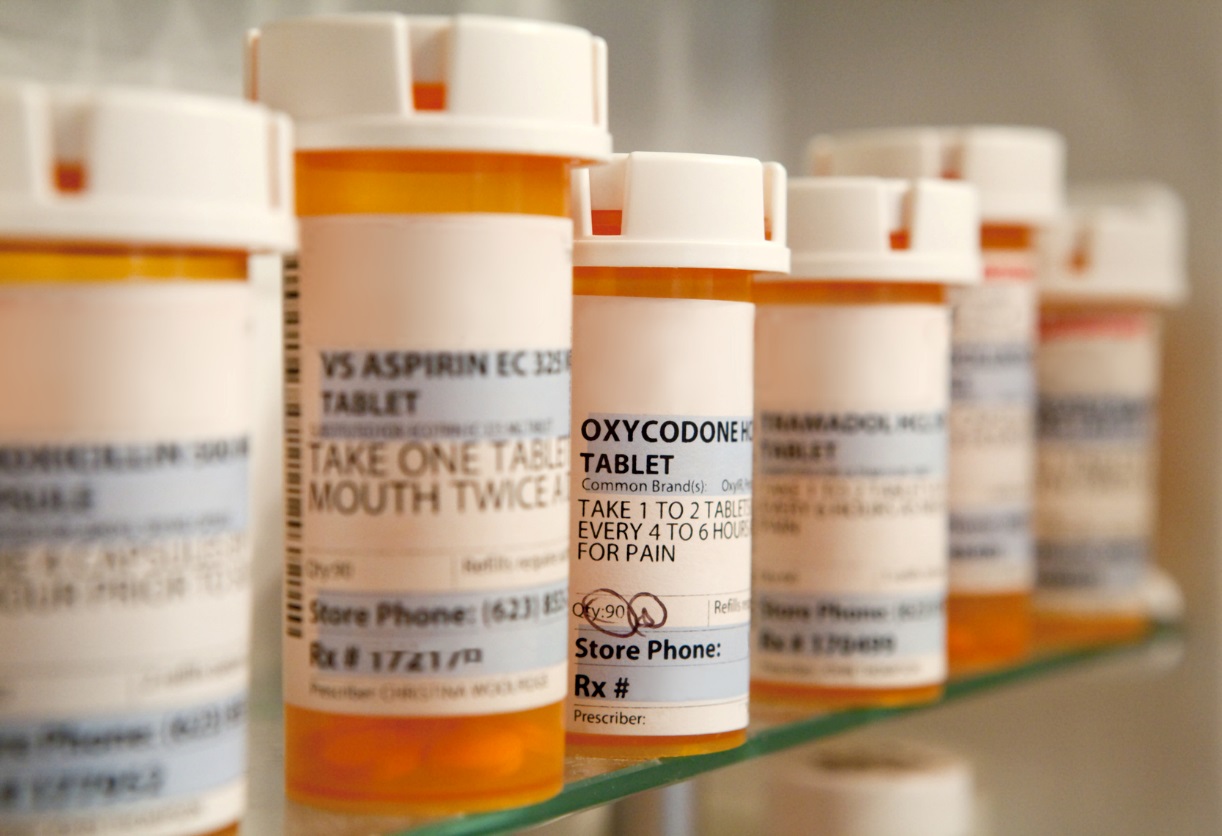 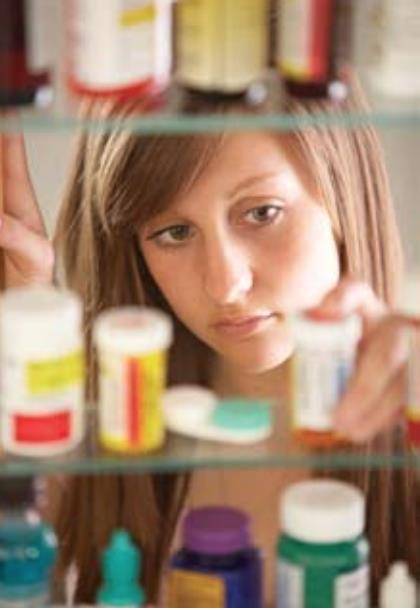 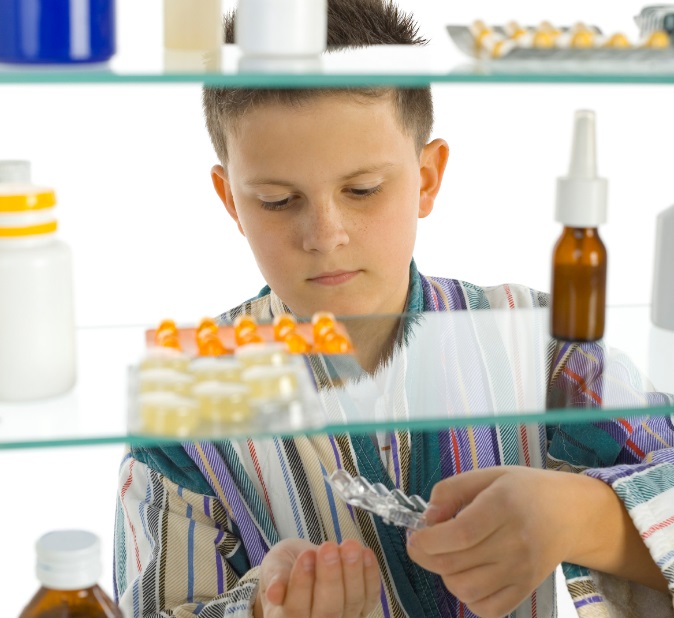 Take Back Programs
Laws can vary between states
Many pharmacies cite significant barriers to taking back unused medications
Costs are not insignificant
Not a lot of great options currently
Vision for the Future
Opioid Overdose-Reversal and Prevention Interventions
Kinam Park

Showalter Distinguished Professor
Weldon School of Biomedical Engineering
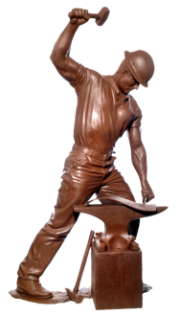 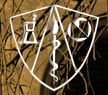 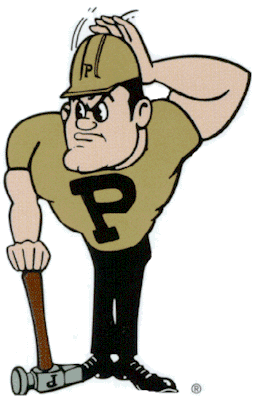 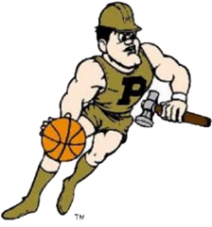 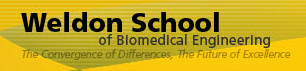 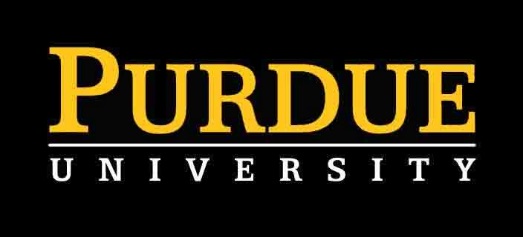 The Risk of a Single 5-day Opioid Prescription
States are now cracking down on opioid prescriptions.
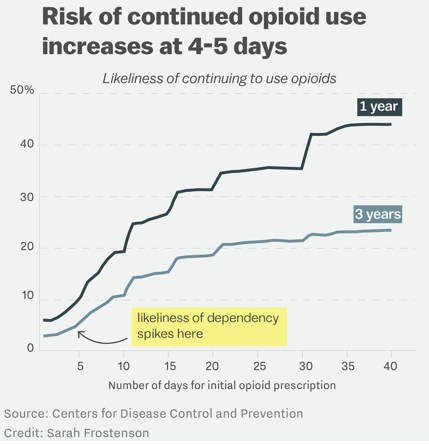 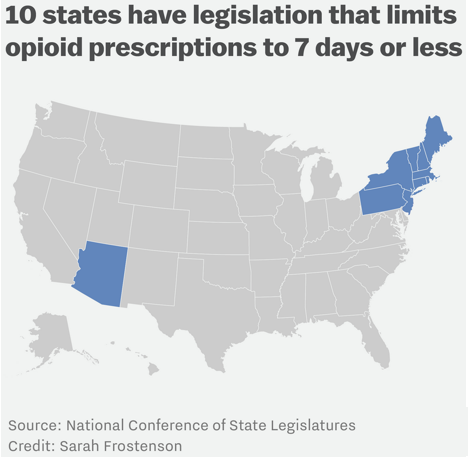 http://www.newsweek.com/cdc-opiate-addiction-572498
http://www.vox.com/2017/3/18/14954626/one-simple-way-to-curb-opioid-overuse-prescribe-them-for-3-days-or-less
Examples of current formulations designed to deter tampering
Urgent Needs for Effective Abuse-Deterrent Formulations & Devices
Implantable triggered-
release
Electro-ceutical
Wearable
Device
Abuse-Deterrent Formulations & Devices
Smart Devices
Smart Pills
Quorum Activation
Long acting MP system
Smoking Prevention
Extraction Prevention
Snorting Prevention
Intervention
Treatment
Cutting Edge Science Meeting Series to End the Opioid Crisis
Medications Development for Opioid Use Disorders and Overdose Prevention/Reversal
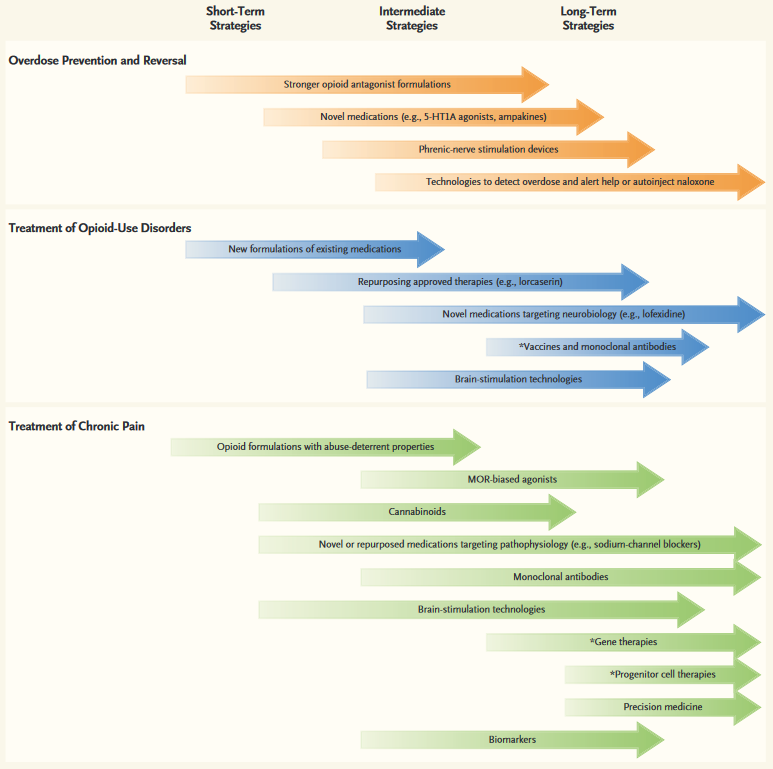 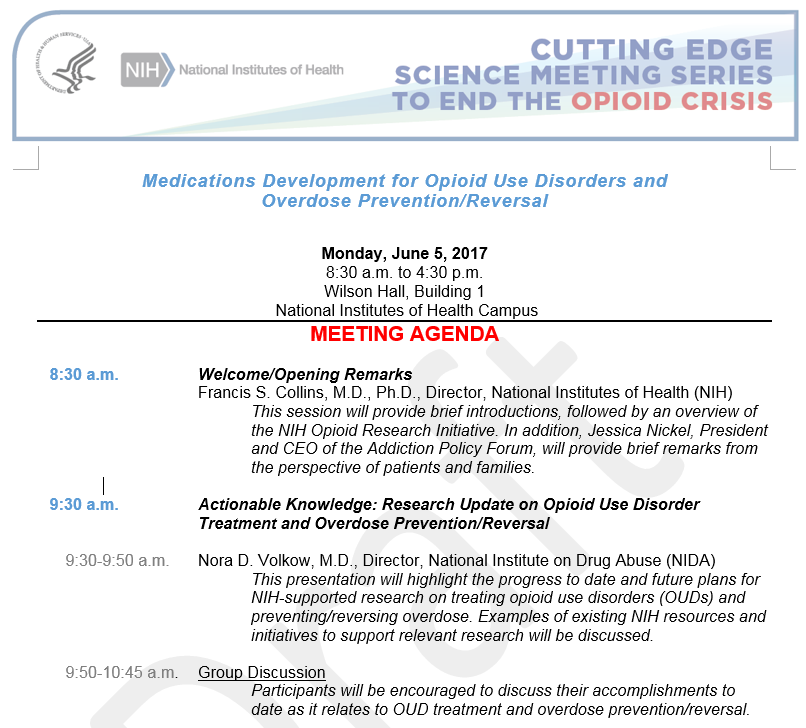 Overdose-Reversal Interventions
Treatments for Opioid Addiction
Nonaddictive Treatments for  Chronic Pain
The Role of Science in Addressing the Opioid Crisis 
Nora D. Volkow, M.D., and Francis S. Collins, M.D., Ph.D.
NEJM 2017
Injectable Long-Acting Formulations Approved by the FDA
MP: Microparticle.
 SI: Solid implant. 
IS: In Situ forming implant
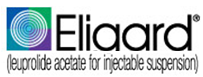 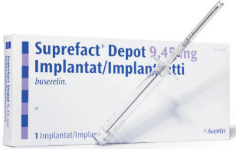 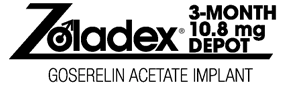 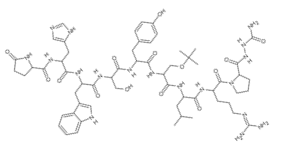 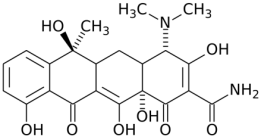 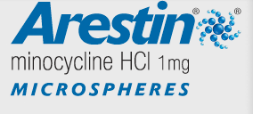 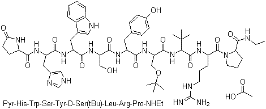 (Jan 26)
1,3,4,6 months IS 2002
7.5 mg/month
2 weeks MP 2001
1 mg/2 weeks
2, 3 months SI 2000 
6.3 mg/2 months
1, 3 months SI 1989
3.6 mg/month (Dec 29)
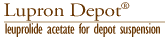 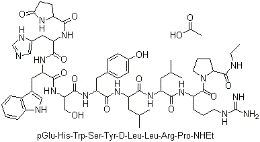 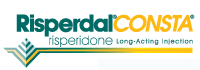 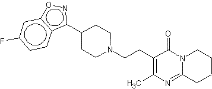 1-4 months MP 1989
7.5 mg/month
2 weeks MP 2003
25 mg/2 weeks
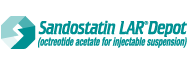 Buserelin acetate
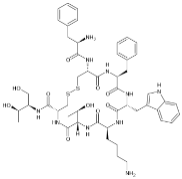 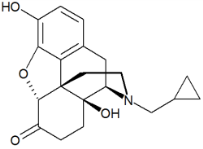 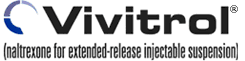 1 month MP 1998
20 mg/month
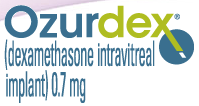 1 month MP 2006
380 mg/month
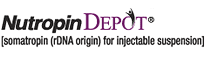 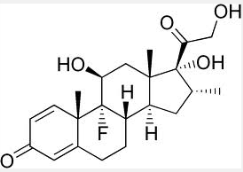 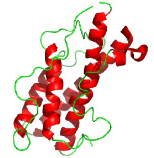 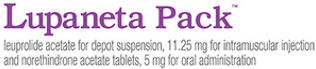 3 months SI 2009
0.7 mg/3 months
1 month MP 1999
13.5 mg/month (Discontinued)
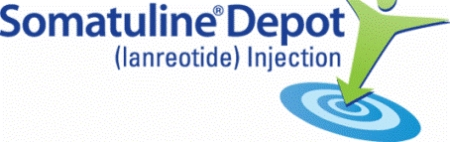 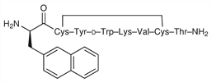 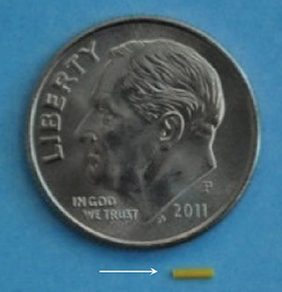 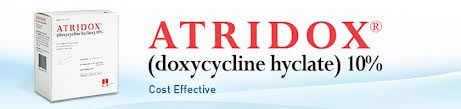 1 month MP 2000
60 mg/month
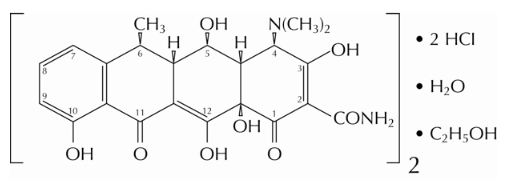 3 month, MP 2012
3.75 mg/month
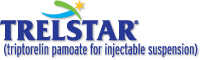 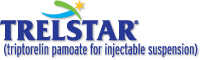 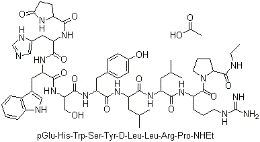 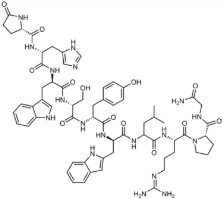 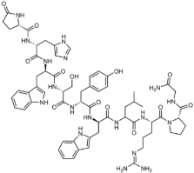 1 week, IS 1998
50 mg/week
6 months MP 2010
3.75 mg/month
1 month MP 2000
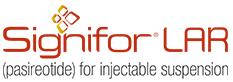 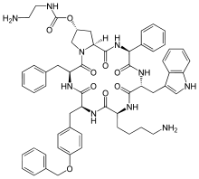 3.75 mg/month
1 month, MP 2014
20, 40, or 60 mg/month
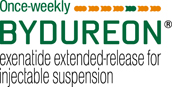 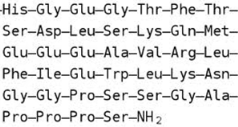 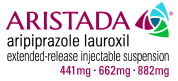 1 week MP 2012, 2 mg/week
1 month, MP 2015
Overdose-Reversal Interventions
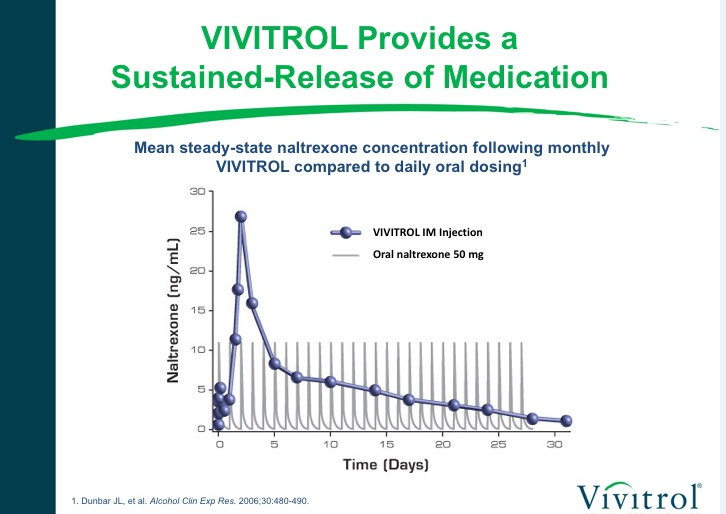 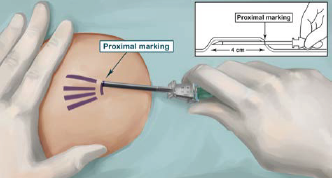 Probuphine 6-Mo Implant (ProNeura Technology): 
80 mg buprenorphine HCl in EVA extruded matrix system. 26 mm long x 2.5 mm diameter (2016)
74.2 mg buprenorphine in each of 4 implants. Removal Required.  US7736665
Dunbar, J.L. Alcohol Clin. Exp. Res. 30: 480-490, 2006.
Naltrexone 
The serum half-life in adults: 4 hours
50 mg oral daily
IM 380 mg every 4 weeks (14 mg/day)
NARCAN (naloxone)
The serum half-life in adults: 1 hour
0.4~2.0 mg IV, SubQ, IM
Injectable Depot Systems for Opioid Drugs and Naltrexone
Long-Acting Depot Formulations
≈
Drug 
Released
Opioid Drug
Naltrexone
≈
0	1	2	3	4	5	6	7	8	9	10		≥ 30
Time (Day)
Injectable Depot Systems for Naltrexone
100%
Naltrexone
Released
0                             1                             2                             3
Time (Week)
Randy Hountz




Director
Purdue Healthcare Advisors
PHA/RCHE Approach/Efforts
Systems Approach to Indiana’s Opioid Challenge
Fusion of systems thinking, strategic doing, and lean implementation
Briefly Review a Proposal Being Submitted 8/1
A Systems Approach
Phase I – Scope/Current State
Statewide agreement on outcome metrics and improvement targets
Data availability/needs
Analysis of gaps (medical providers, behavioral health providers, substance abuse assistance, etc.)
Determine pilot regions
Obtain funding
5 workstreams
Project Management, Strategic Doing, Implementation, Funding Solicitation, Training/Scalability
Phase II - Regional Prototyping
Strategic Doing (Purdue Agile Strategy Lab)
Systematic community collaboration and experimentation
Shared objectives/commitment to action
Wide array of community successes
Flint lead water crisis
Health communities – Australia
Rural economic development
Funding – SBIR 3-tier funding approach
Increased capacity via process improvement
Phase III - Deployment/Scale/Research
Scale to other regions
Statewide demand/capacity management
Funding model – co-funding via SBIR approach
Potential research examples
Predictive model for INSPECT in various settings 
Estimating comparative effectiveness of various opioid interventions (drug courts, MAT, etc.)
Risk stratification to identify high-risk patients
Capacity Example
Mental Health Provider
Project 1 – decreasing wait time for visit
Visit wait times from 18 days to under 3
Liberated capacity with standard work and multi-practice collaboration and change management
Project 2 – fatherhood initiative
Average time referral to consent from 24 to 8 days
New billable services to be sustainable
Refined processes with standard work, better resource utilization, and change management
Opioids Proposal Example
DHHS – Office of Minority Health
Four Pronged Approach in Fayette County
Strategic Doing
Provider prescribing training – CME/MOC program
Includes QI, patient education, INSPECT usage, risk assessing for misuse
Process improvement – increase capacity
Motivational interviewing – increase skills via microlearning approach